М.Өтемісов атындағы Батыс Қазақстан университеті
Жаратылыстану-география факультеті
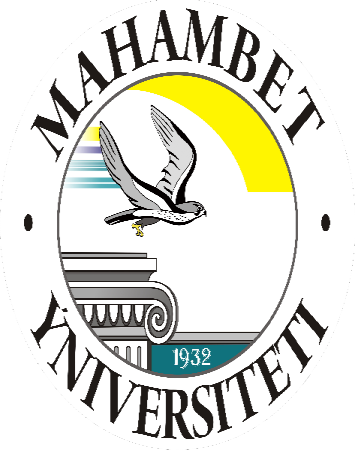 Биология және экология кафедрасы
Өсімдіктер физиологиясы
Оқытушы: философия докторы PhD
                              Кожагалиева Р.Ж
Орал, 2022
Тақырыбы:  Өсімдік клеткасының физиологиясы



1.Өсімдік клеткасының физиологиясы 
2.Клетка қабығы, құрылысы, қызметі, эволюциясы
Ботаника (грек. «ботанэ» - өсімдік, шөп) – өсімдіктер әлемін зерттейтін ғылымдардың күрделі жүйесі.  
	Тарихи даму барысында ботаниканың шешуге тиісті міндеттері мен өз зерттеу әдістері бар бірқатар бөлімдері қалыптасты.
адам көзімен немесе құралдар (лупа, жарық және электронды микроскоптар)  көмегімен көре алатын сыртқы белгілері мен ішкі құрылымдар
морфология
цитология
жасушалар құрылысы мен тіршілігі
микроскоп көмегімен өсімдік құрылысын зерттейді
анатомия
физиология
өсімдіктерге тән тіршілік үрдістері
жіктелу мен филогения, яғни таксондар арасындағы туыс-тық
систематика
климат, топырақ және геологиялық ерекшеліктеріне байланысты өсімдік түрлері мен фитоценоздардың Жер бетіне таралуы
география
өсімдіктердің қоршаған орта-мен байланысы, ҚО олардың құрылысы мен тіршілігіне әсері
экология
Шығарылатын медициналық препарат-тардың шамамен 30 %-і дәрілік өсімдік тектес шикізаттардан өндіріледі. Шикізат көзі ретінде жабайы өсетін өсімдіктермен қатар, мәдени өсімдіктер де қолданылады. Сондықтан провизор өсімдіктерді танып, сипаттай алуы қажет және өсімдіктердің морфологиясы мен систематикасын жақсы білуі керек.
Өсімдік жасушаларының түрлері
паренхималық 
(грек. пара – тең; 
энхима – қалып)
прозенхималық  
(грек. прос – 
бағытталған)
Жасушалардың бір бағытта өсу нәтижесінде аса ұзарған жасушалар түзіледі. Пісіп жетілгенде өлі болады (сүрек жасушалары)
Шамамен тең қабырға-лы, пісіп жетілгенде тірі қалады (жапырақтардың, шырынды жемістердің жасушалары)
Өсімдік клеткасында негізгі үш бөлікті ажыратады: жасуша сыртын жауып тұратын қабықшасы; протопласт (грек. протос – алғашқы; пластос - рәсімделген) – қабықшаға жанаса орналасқан жасушаның тірі құрамы және вакуоль (лат. vacuus - бос) – жасушаның ортасында орналасқан, жасуша шырыны деп аталатын сұйықтыққа толы кеңістік.
Протопласт пен жасуша шырынында әртүрлі бөлшектер – қосындылар (кристалдар, крахмал дәндері, май тамшылары және т.б.) болады.  
		Протопласт – құрылысы мен атқаратын қызметтері әртүрлі органоидтардан тұратын күрделі түзіліс (ядро, пластидтер, митохондрия, Гольджи аппараты, рибосомалар, энд.тор, лизосома). Олар гиалоплазмаға бата орналасқан. Гиалоплазма мен органоидтар (ядродан басқа) жасушаның цитоплазмасын түзеді.
Цитоплазма  құрылымының негізінде биоло-гиялық жарғақшалар – фосфолипидтер мен липопротеидтерден тұратын жұқа,  тығыз  қабықшалар жатыр. Олар протопластты сыртқы ортадан бөліп, органоидтарды қоршап тұрады. Ерекшелігі: тұйық, негізгі қасиеті: жартылай өткізгіштігі.  
Гиалоплазма немесе матрикс (лат. matrix – субсрат, негіз) – цитоплазманың негізгі заты. Гиалоплазма (грек. гиалос - шыны) - белгілі бір тұтқырлығы бар жасушаның сулы коллоидты фазасы. Оның мөлшері мен құрамы жасушаның даму фазасы мен белсенділігіне байланысты өзгеріп отырады.
Эндоплазмалық ретикулум немесе тор (грек. эндон – ішкі; плазма – рәсімделген; лат. reticulum - торша) –  өзара байланысқан ұсақ вакуольдер мен тұтікшелерден тұратын жүйе. ЭПТ-ның рибосомалар бекінген түйіршікті және рибосомалары жоқ түйіршіксіз (тегіс) түрлері болады. Түйіршікті ЭПТ-дан жасуша жарғақшалары, вакуольдар, лизосомалар, диктиосомалар түзіледі. Түйіршіксіз ЭПТ түйіршіктіге қарағанда нашар дамыған,  ол көп мөлшерде липофильді заттар (эфир майлары, шайыр, каучук) түзетін  жасушаларда жақсы дамыған.
Гольджи аппараты жеке диктосомалардан  (грек. диктион – тор; сома – дене) – Гольджи денешіктері мен Гольджи көпіршелрінен тұрады. Диктиосомалар – полисахаридтерді  синтездеу, жинақтау және бөліп шығарушы орталықтар. Гольджи көпіршелері полисахарид-терді плазмалеммаға тасымалдайды.  
Рибосомалар – сфера тәрізді түйіршіктер (лат. granulum – дәнек). Олар дара (моносома-лар) немесе топтасып (4-40, полирибосомалар) орналасады. Полисомалар – жасушадағы ақуыз синтезінің орталықтары.
Митохондрия (грек. – митос – жіпше; хондрион – түйір) – екі жарғақшлы органоид. Ішкі жарғақшасы митохондрия кеңістігіне криста деп аталатын өсінділер түзеді. Кристалар арасындағы кеңістік біртекті мөлдір сұйықтық – матрикспен толы. Митохондрия тек митохондриядан бөліну жолымен пайда болады. 
Негізгі қызметі: жасушаны энергиямен қамтамасыз ету. Жасушадағы барлық митохондриялар жиынтығы хондриома деп аталады.
Ядро – эукаритты жасушаның негізгі органоиды. Ол зат алмасуды, өсу мен дамуды реттеп, барлық басқа органоидтардың қызметін бақылайды.   
Ядро құрылысы өсімдіктер мен жануарлар жасушаларында бірдей. Құрамына нуклеоплазмаға (кариолимфа) бата орналасқан хроматин мен ядрошық жатады, цитоплазмадан саңылаулы ядро қабықшасы арқылы ажыратылады.
Пластидтер тек өсімдік жасушаларына тән. Жасушаның барлық пластидтер жиынтығы пластидома деп аталады.  Хлоропластта жасыл пигмент – хлорофилл болады. Хлоропласттар – екі жарғақшалы, олар пластидтің негізгі заты – строманы гиалоплаазмадан бөліп тұрады. Жарғақшалар арасындағы кеңістік перистрома деп аталады. Стромада тилакоидтардан тұратын граналар түзіледі. Граналар өзара ламеллалар деп аталатын ұзын түтікшелер арқылы байланысып тұрады.     
		Хлоропластта фотосинтез үрдісі (жарық энергиясы есебінен органикалық емес заттардан органикалық заттардың түзілуі)  жүреді.
Хромопласттар көптеген өсімдіктердің күлтесінің, пісіп жетілген жемістердің, сирек тамыржемістердің, сонымен қатар күзгі жапырақтардың жасушаларында кездеседі. Бұл мүшелердің ашық түсі каротиноидтар тобына жататын әртүрлі пигменттерге байланысты қалыптасады.  
Лейкопласттар – түссіз, ұсақ пластидтер, Күн сәулесінен жасырын мүшелердің (тамыр, тамырсабақ, түйнек, тұқым) жасушаларында кездеседі. Лейкопласттарда қор заттары (крахмал) синтезделіп, жинақталады.  Крахмал жиналатын лейкопласттар амилопласт (грек. амилон - крахмал) деп аталады.
Лизосомалар – гиалоплазмадан жарғақша арқылы шектелетін органоид, құрамында барлық биологиялық макромолекулаларды (нуклеин қышқылдары, ақуыздар, поли-сахаридтер), липидтер мен басқа да органи-калық қосылыстарды ыдырататын гидролиздік ферменттер бар. Өсімдік жасушасының лизо-сомалары ұсақ (0,5-2 мкм),  цитоплазмадағы вакуольдер мен көпіршелер эндоплазмалық тордың немесе Гольджи аппаратының туындылары.
Вакуоль – жасуша шырынына толы жасушадағы қуыстар. Вакуоль барлық дерлік өсімдік жасушаларында кездеседі. Жасуша шырыны цитоплазмадан жартылай өткізгіш вакуоль жарғақшасы – тонопластпен шектеледі. 
Жасуша шырыны – протопласт тіршілігінің өнімдері (негізінен қор заттары) болып табылатын әртүрлі заттардың ерітіндісі. Жасуша шырынының негізгі компоненті – су. Онда көптеген минералды және органикалық заттар жиналады.
Жасуша шырынының құрамына енетін заттар әртүрлі: көмірсулар (қант, полисахарид-тер), ақуыздар, органикалық қышқылдар және олардың тұздары, амин қышқылдары, минерал иондары, алкалоидтар, гликозидтер, пигмент-тер, илік заттар және суда еритін басқа да қосылыстар. 
Жасуша шырынының химиялық құрамы мен концентрациясы өзгермелі, әрі өсімдіктің түріне, мүшесіне, жасушаның түрі мен күйіне байланысты. Аса жиі кездесетіні қант түрлері (сахароза, глюкоза және фруктоза).
Жасуша шырынының құрамына илік заттар – таниндер енеді. Дәмі тұтқыр, антисептикалық қасиеті болғандықтан, өсімдіктерді инфекциядан қорғайды. Әсіресе, сабақ пен тамыр қабықтары-ның (емен, шілік, шырша), піспеген жемістердің (грек жаңғағы), жапырақтың (шай)  жасушала-рында көп мөлшерде кездеседі. 
		Гликозидтер  – спирт, альдегид, фенол және басқа заттармен қанттың қосылысы. Өсімдік-терден алынатын бірқатар гликозидтер (мысалы, мамыр інжугүлінен алынатын жүрек гликозид-тері) медицинада  қолданылады.
Алкалоидтар – сілтілік қасиеті бар, ащы дәмді, жасуша шырынында тұз күйінде кездесетін заттар. Олар түссіз, сирек боялған (сүйелшөптің сүтті шырынының тоқсары түсі). Қазіргі уақытта 2000-нан астам алколоидтар анықталған. Олардың құрамы белгілі бір өсімдік топтарына (туысы, түрі) ғана тән болады. Көптеген өсімдіктектес улар алколоид-тарға жатады. Олардың көпшілігі, мысалы, атропин (меңдуананың барлық мүшелерінде), кофеин (кофе тұқымында), хинин (хин ағашы-ның қабығында), морфин, кодеин (көкнәр жемі-сінде) және т.б. дәрілік жабдықтар ретінде медицинада қолданылады.
Қорытынды
Жасуша – өсімдіктің негізгі құрылымдық –функционалдық бірлігі. 
		Өсімдік жасушасында протопласт және оның туындылары – целлюлозадан тұратын жасуша қабығы, вакуоль және қосындылар болады.  
		 Адам өмірінде өсімдіктер өте маңызды роль атқарады, себебі оларды тағамдық, дәрілік, техникалық және т.б. мақсаттарға қолданады.
Бақылау сұрақтары

1.Көмірсулардың, белоктардың, липидтердің ролі?
2.Өсімдіктер клеткасының негізгі құрылым бөліктері?
3.Клетка қабығы, құрылысы, қызметі, эволюциясы
4.Пластидтердің және митохондриялардың атқаратын ролі?
5.Цитоплазманың негізгі қасиеттері?
Назарларыңызға рахмет!